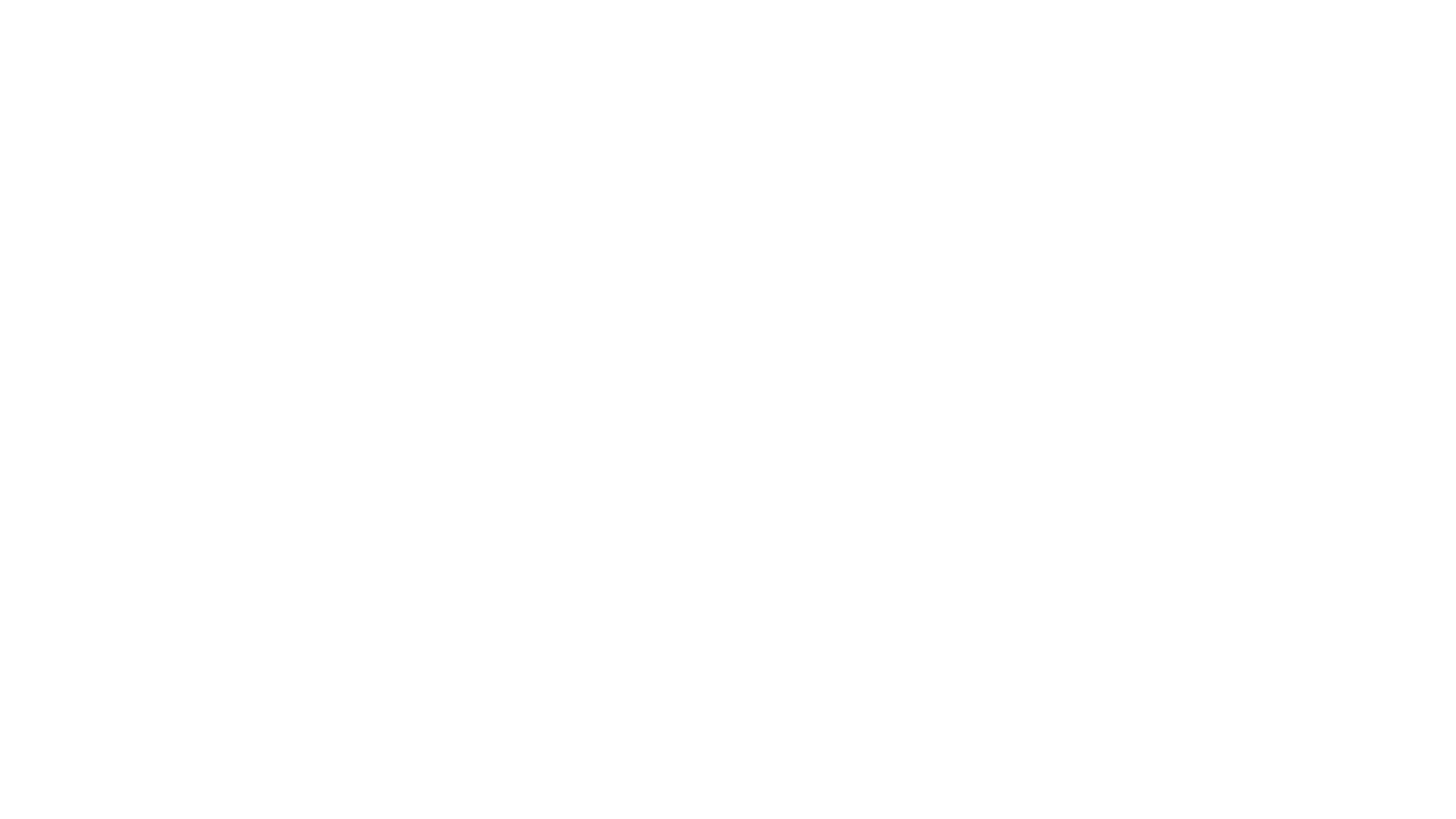 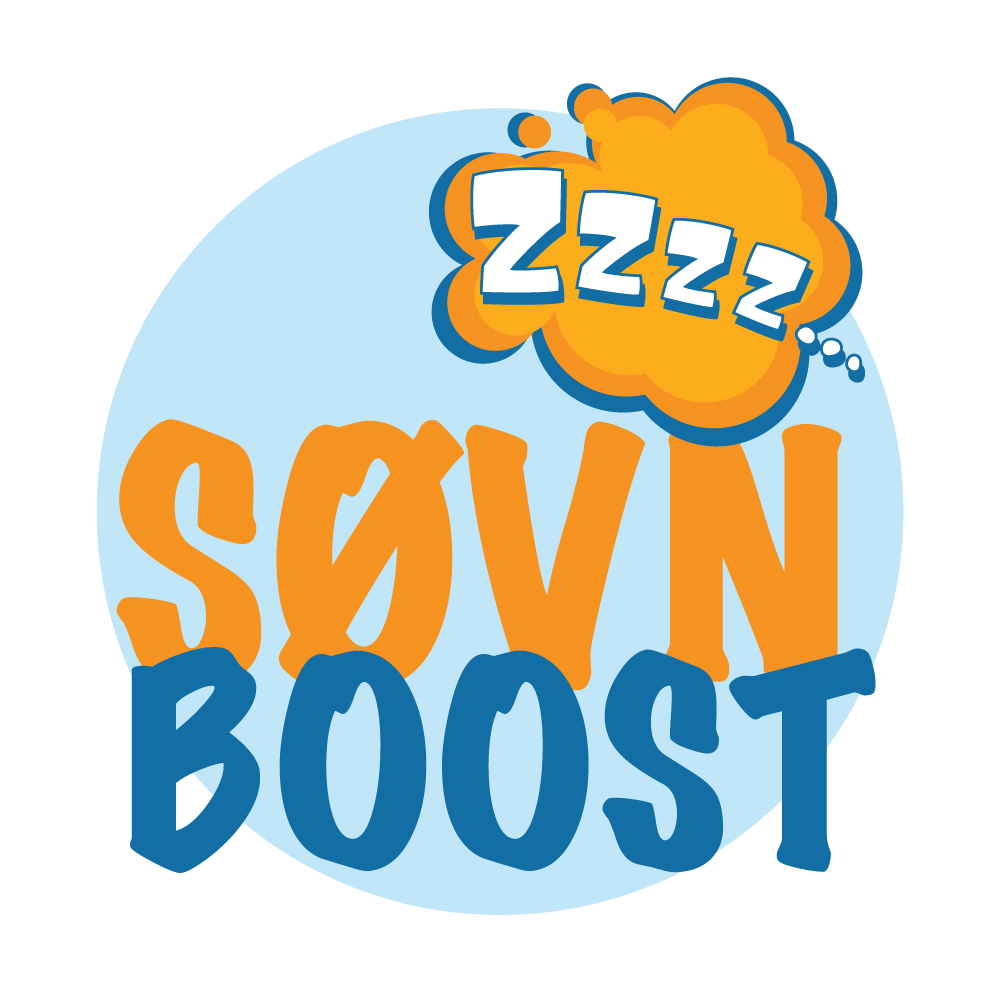 SøvnBoost bolk 10,For å holde mer frisk!
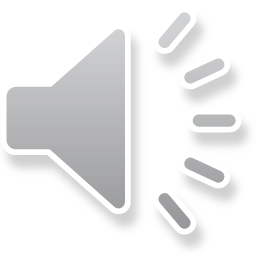 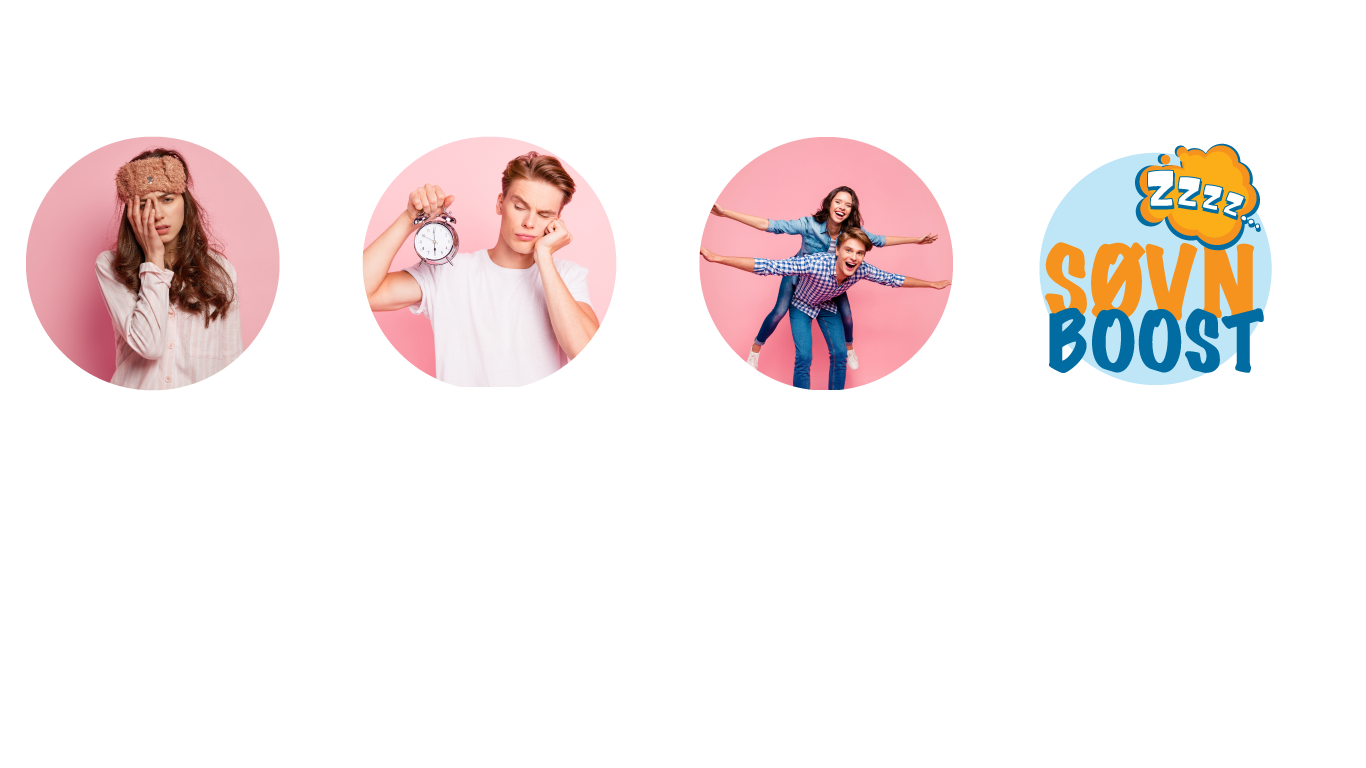 Hvilke søvnråd husker dere? Hvor mange er det?